On Complexity, Sampling, 
and ε-Nets and ε-Samples
Matan Liber
Overview
1. VC Dimension
	1.1 Range Space
	1.2 Measure
	1.3 Estimate
	1.4 Radon’s Theorem
2. Shattering Dimension and Dual Range Space
	2.1 Growth Function
	2.2 Sauer’s Lemma
	2.3 Shatter Function
	2.4 Dual Range Space
3. ε-Nets and ε-Sampling
	3.1 ε-Sampling Theorem
	3.2 ε-Net Theorem
Motivation
Understanding geometrical complexity.
Quantify geometrical complexity.
Capturing the complexity of a set by a small subset.
Range Space
A range space S is a pair (X,R).
X is the ground set (finite or infinite).
R is a (finite or infinite) family of subsets of X.
Elements in X are points.
Elements in R are ranges.
Examples
S = (ℝ, {[a,b] | a ≤ b ∈ ℝ})
S = (People in Tel Aviv, {Age(x,y) | 0 ≤ x ≤y ≤ 120}) 
S = (ℝ², {D | D is a rectangle in the plane})
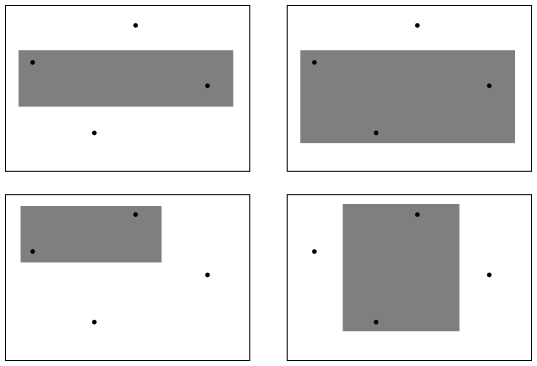 Measure
Estimate
Projection and VC Dimension
Let S = (X,R). 
Let Y ⊆ X.
R|Y = {r∩Y | r∈R} is the projection of R on Y.
p
q
s
R|Y={p,q,s} = {∅,{s},{p, s}}
Shattering
If R|Y contains all subsets of Y (for finite Y, |R|Y| = 2|Y|)
We say that Y is shattered by R.
VC Dimension
Let S = (X,R), the VC Dimension (Vapnik and Chervonenkis) of S is
dimvc(S) = max({k∈ℕ | ∃B⊆X,|B|=k, B is shattered by R})
p
q
s
1
2
VC Dimension
Let S = (X,R).
dimvc(S) = ∞∀ k∈ℕ ∃ B⊆X,|B|=k, B is shattered by R
Examples
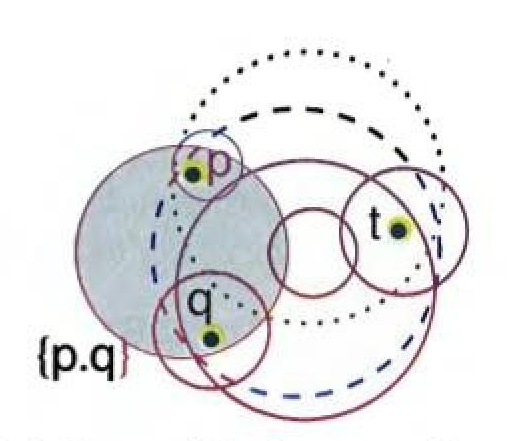 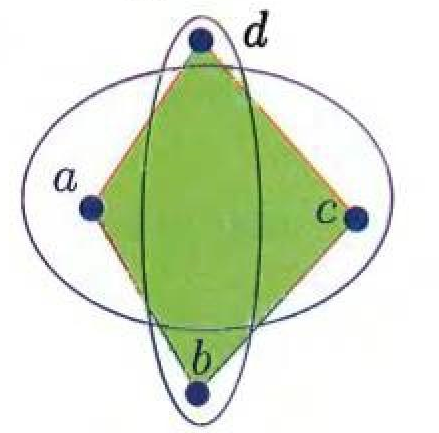 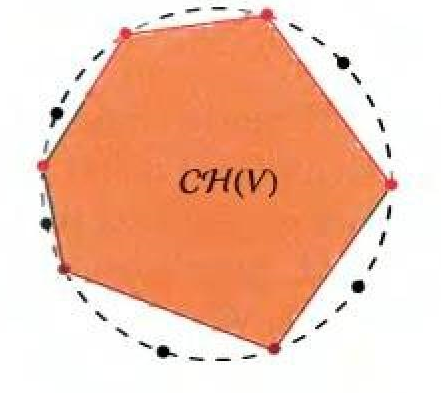 dimvc(S) =  ∞
dimvc(S) =  3
dimvc(S) <  4
Complement Space
Let S = (X,R) with dimvc(S) = δ.
S = (X,R) is the complement space where                          
R = {X∖r | r∈R}
Complement Space: VC Dimension
Let S = (X,R) with dimvc(S) = δ.
S = (X,R) is the complement space.
Claim: dimvc(S) = dimvc(S).
Complement Space VC Dimension
Proof:
If S shatters B then ∀ Z⊆B, ∃ r∈R, r∩B = B∖Z.
So for r = X∖r, r∩B = Z.
We get that S shatters B.
Halfspaces
Range Space example: Halfspaces
Let P = {p1,…., pd+2} ⊆ ℝd.
Claim: 
∃β1,…., βd+2 ∈ℝ not all 0.
∑i βi·pi = 0 and ∑i βi = 0.
Range Space example: Halfspaces
Proof:
Set Q = {qi  | qi = (pi,1)∈ℝd+1}.
q1,….,qd+2 are linearly dependent (|Q| > d+1).
Range Space example: Halfspaces
So ∃β1,…., βd+2 ∈ℝ not all 0
∑i=1 (βi·qi) = ∑i=1 (βi·(pi,1)) = (0,….,0).
So , ∑i=1 (βi·pi) = (0,….,0).
And ∑i)βi1·) = 0.
d+2
d+2
d+1
d
Convex Hull
Let P = {p1,…., pk} ⊆ ℝd.
CH(P) = {q | ∃β1,…., βk ≥ 0, ∑iβi = 1, ∑i(βi·pi) = q}
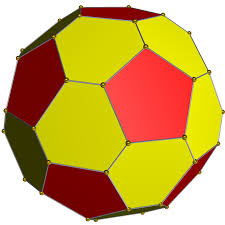 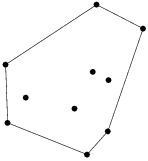 Radon’s Theorem
Let P = {p1,…., pd+2} ⊆ ℝd.
∃ C,D⊂P, C∩D=∅, C∪D=P and CH(C)∩CH(D) ≠ ∅.
c1
d1
c1
d1
d2
c2
c2
c3
Radon’s Theorem
Proof:
By previous claim
∃β1,…., βd+2 ∈ℝ not all 0.
∑i (βi·pi) = 0 and ∑i βi = 0.
Assume β1,…., βk ≥ 0, and βk+1,…., βd+2 < 0.
Radon’s Theorem
Let μ = ∑i=1 βi = -∑i=k+1 βi.
Also, ∑i=1 (βi·pi) = -∑i=k+1 (βi·pi).
k
d+2
k
d+2
Radon’s Theorem
If we take v = ∑i=1 ((βi/μ)· pi) then v∈CH({p1,…., pk}).
Also, v = ∑i=k+1 (-(βi/μ)· pi) and v∈CH({pk+1,…., pd+2}).
So for C = {p1,…., pk}, D = {pk+1,…., pd+2}
C∩D=∅, C∪D=P, and v∈CH(C)∩CH(D).
k
d+2
Lemma
Let P⊆ℝd ,|P| < ∞.
Let s∈CH(P). 
Let h+ be a halfspace, s∈h+.
Then ∃p∈P, p∈h+.
.
s
.p
VC Dimension of Halfspaces
Let S = (ℝd,R) where R is all (closed) halfspaces in ℝd.
dimvc(S) = d+1.
VC Dimension of Halfspaces
Simplex: (convex hull of) d+1 points in ℝd.
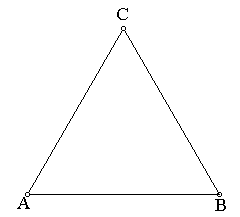 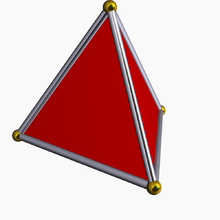 d=1
d=2
d=3
VC Dimension of Halfspaces
Proof:
dimvc(S) ≥ d+1.
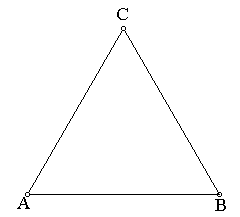 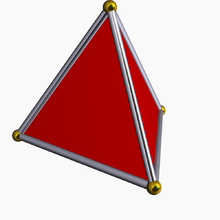 VC Dimension of Halfspaces
By Radon’s Theorem if  Q⊆ℝd, |Q| = d+2
∃ C,D⊂P, C∩D=∅, C∪D=P and CH(C)∩CH(D) ≠ ∅.
Let v∈CH(C)∩CH(D). 
If ∀c∈C, c∈h+ then CH(C) ⊆ h+.
So, v∈h+.
VC Dimension of Halfspaces
Also, v∈h+∩CH(D).
 By previous claim ∃d∈D, d∈h+.
So ∄ h+∈R, h+∩Q=C.
Which means Q is not shattered by S.
So, dimvc(S) ≥ d+1 and dimvc(S) > d+2 ⇒ dimvc(S) = d+1.
c1
d2
v
d1
c2
Growth Function
Sauer’s Lemma
Let S = (Y,R) with dimvc(S) = δ. 
|Y| = n.
Where Y ⊆ X and R = R’|Y for some S’ = (X,R’), .
Then |R| ≤ gδ(n).
Sauer’s Lemma
Proof:
Easy for δ = 0 or n = 0 (0 ≤ 0).
Let x ∈ Y.
Sauer’s Lemma
Rx = {r ∖{x} | r∪{x} ∈ R and r∖{x} ∈ R}
R∖{x} = {r ∖{x} | r ∈ R}
|R| = |Rx| + |R∖{x}| (explanation on board).
B⊆Y∖{x} is shattered by Rx ⇒ B∪{x} is shattered by R.
dimvc(S) = δ ⇒ dimvc((Y ∖{x}, Rx)) = δ-1.
Sauer’s Lemma
|R| = |Rx| + |R∖{x}| ≤ gδ-1(n-1) + gδ(n-1) = gδ(n).


We get that for |Y| = n, |R| ≤ nδ.
Not including x
Including x
by 
induction
Growth Function Bounds
Shatter Function
Let S = (X,R).
πs(m) = max|R|B|.
B⊆X
|B|=m
Shattering Dimension
Let S = (X,R).
The shattering dimension of S is the smallest d such that         πs(m) = O(md).
VC vs. Shattering Dimension
Let S = (X,R) with dimvc(S) = δ.
B⊆X, |B| ≤ ∞.
|R|B| ≤ πs(|B|) ≤ gδ(|B|)
That is, the shattering dimension ≤ δ.
VC vs. Shattering Dimension
Proof:
Let n = |B|.
|R|B| ≤ πs(n) (= the maximum for any subset of size n of X)
|R|B| ≤ gδ(n) ≤ nδ 
πs(n) = |R|Bmax| ≤ gδ(n) = O(nδ) ⇒ shattering dimension ≤ δ.
Lemma: VC Dimension Bounds
Let S = (X,R) with shattering dimension d.
Then dimvc(S) = O(d·log(d)).
Shattering Dimension Example
S = (X,R) where X = ℝ2, R = {D | D is a disk in the plane}
The shattering dimension of S is 3.
Shattering Dimension Example
Proof:
Let P = {p1,…., pn} ⊆ ℝ2.
F = R|P, we will show |F| ≤ 4n3.
Shattering Dimension Example
Shattering Dimension Example
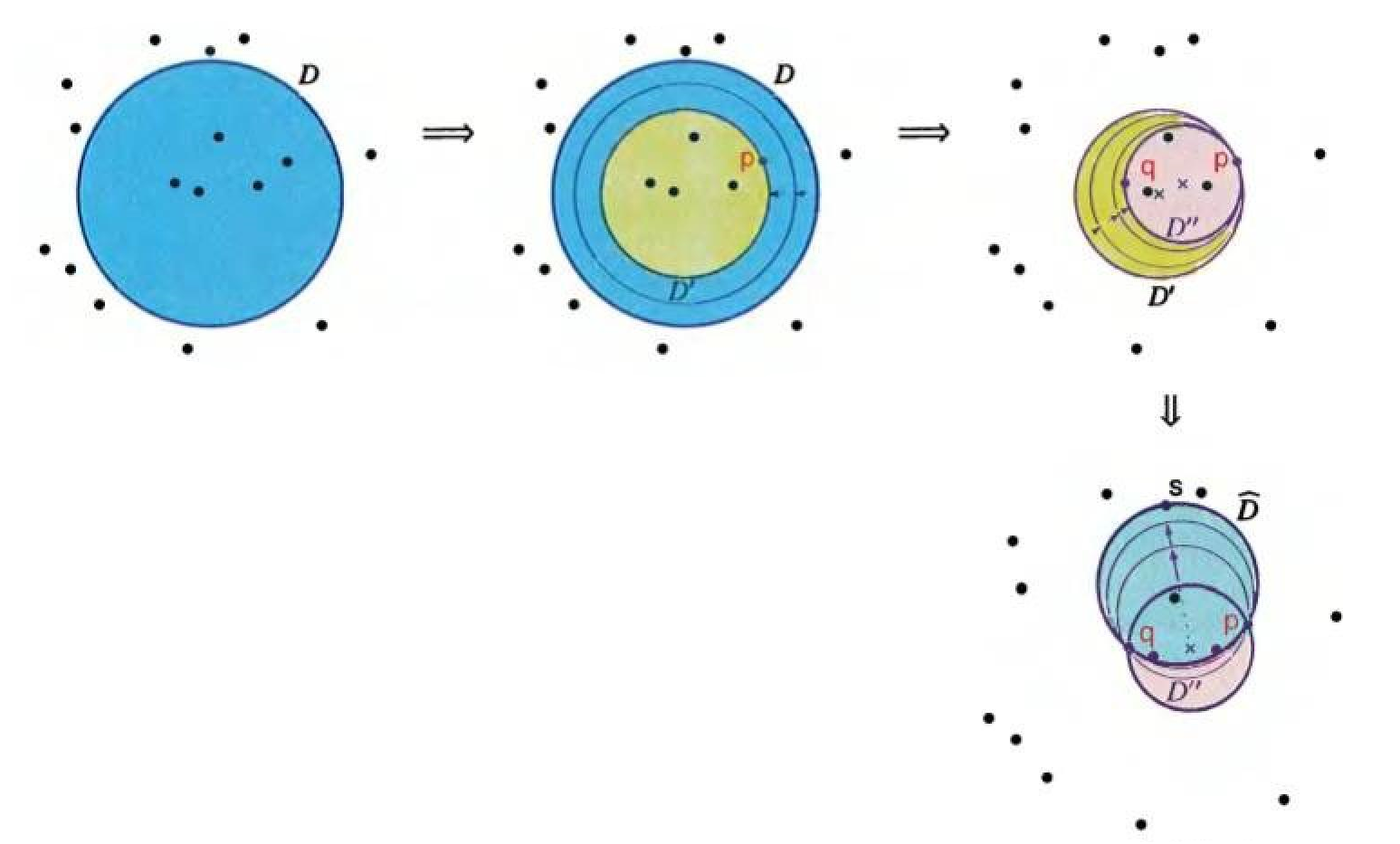 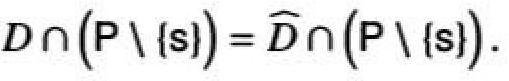 Shattering Dimension Example
Shattering Dimension Example
p
p
q
q
Corollary
This geometric argumentation gives us a powerful tool.
The shattering dimension of S = (X,R) where R is a family of shapes ≤ # points that determine a shape in the family.
Corollary
Example: S = (ℝ², {D | D is a rectangle in the plane}) shattering dimension of S ≤ (=) 5.
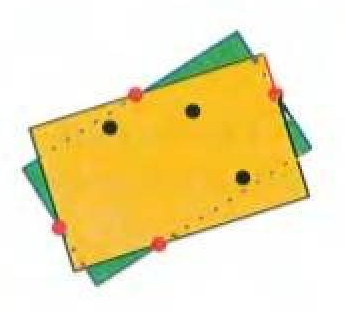 Dual Range Space
Let S = (X,R), p ∈ X.
Rp = {r | r∈R, the range r contains p}
Dual Range Space
X* = {Rp | p ∈ X}.
The dual range space to S = (X,R) is S* =  (R,X*).
Ranges become points and points become ranges.
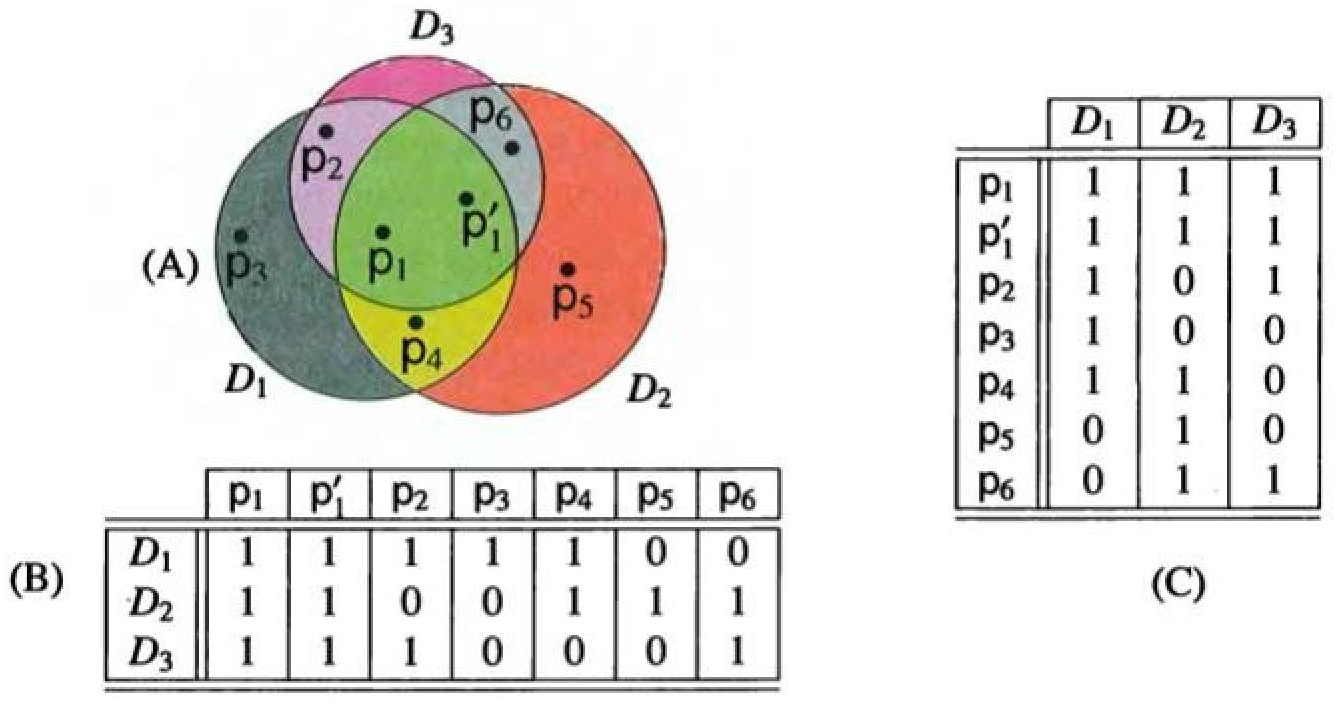 Dual Range Space
Claim:
Let S = (X,R), R is a set of shapes whose boundaries can intersect at most s times.
The complexity of the arrangement of n shapes is O(sn2).
Dual Range Space
Proof:
Explanation on board
Dual Range Space
Dual Shattering Function
Let the dual shattering function of a range space S be π*s(m) = πs*(m) where S* is the dual range space to S.
Dual Shattering Dimension
The dual shattering dimension of a range space S =        the shattering dimension of S*.
Dual VC Dimension Bounds
Let S = (X,R) with dimvc(S) = δ.
dimvc(S*) ≤ 2δ+1.
Dual VC Dimension Bounds
Proof:
Assume S* shatters a set F = {r1,…., rk} ⊆ R.
So, ∃ P⊆X of m = 2k points that shatters F. 
Formally ∀ V⊆F ∃ p∈P, Fp = V.
r1
r2
Dual VC Dimension Bounds
Consider M a matrix (k x 2k).
M[i,j] = 1 ⇔ ri contains pj (0 otherwise).
Since P shatters F                                                ∀ e∈{0,1}2k ∃ 1≤j≤ 2k, so that the j-th column in M is e.
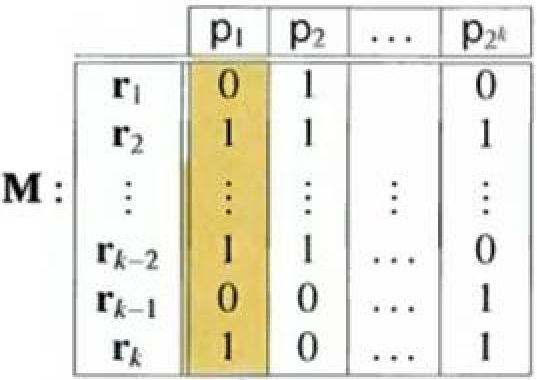 Dual VC Dimension Bounds
Let k’ = 2[log(k)] ≤ k.
Consider M’ a matrix                                                                                      (k’ x log(k’)).
The i-th row in M’ is i-1                                                                                                   in binary representation.
For every column in M’ exists a column in M (corresponding to a point pt) , identical to it in the top k’ bits.
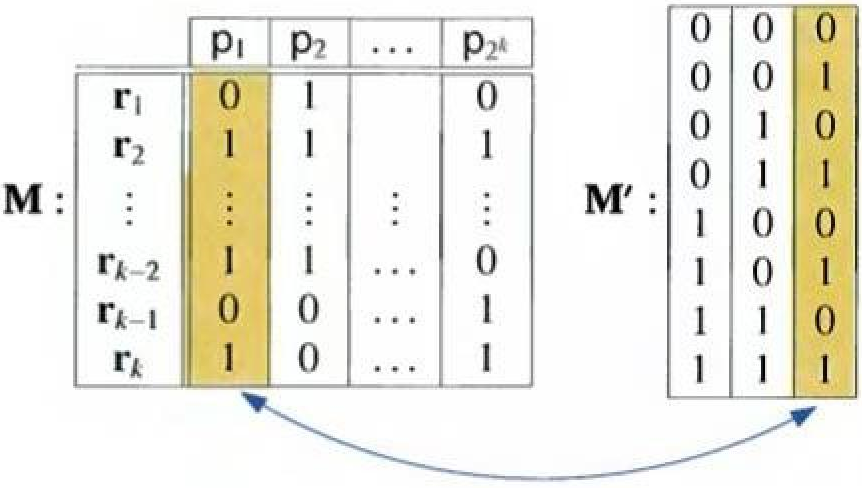 Dual VC Dimension Bounds
Q = {The set of all points pt representing a column in M’}.
|Q| = log(k’).
∀ Z⊆Q ∃ rz∈F, rz∩Q = Z (since M and M’ are identical in the relevant log(k’) columns of M’.
Dual VC Dimension Bounds
So, F shatters Q ⇒ |Q| ≤ δ (The orginal dimvc(S)).
|Q| = log(k’) = [log(k)] ≤ δ ⇒ log(k) ≤ δ+1 ⇒ k ≤ 2δ+1.
Dimensional Bounds
Let S = (X,R) with dual shattering dimension d.
dimvc(S) ≤ dO(d).
Dimensional Bounds
Proof:
The shattering dimension of S* is d ⇒ dimvc(S*) ≤ d’. 
d’ = O(d·log(d)) (by a previous claim).
The dual range space  to S* is S ⇒ dimvc(S) ≤ 2d’+1 = dO(d).
Mixing Range Spaces
Mixing Range Spaces
Mixing Range Spaces
(1)
(2)
Mixing Range Spaces
Corollary
Any finite sequence of combining range spaces with finite VC Dimension (by intersecting, complementing, or taking their union) results in a range space with a finite VC Dimension.
Motivation (now smarter)
Why do we care about finite VC Dimension?
It the right condition for an efficient sampling.
We can represent the behavior of a big set with a smaller sample.
ε-Sample
r
ε-Sample Theorem (Vapnik - Chervonenkis)
ε-Net
ε-Net Theorem (Haussler – Welzl)
To be continued…